Module 12 Help
Unit1
What should we do before help arrives?
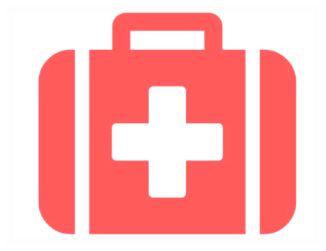 WWW.PPT818.COM
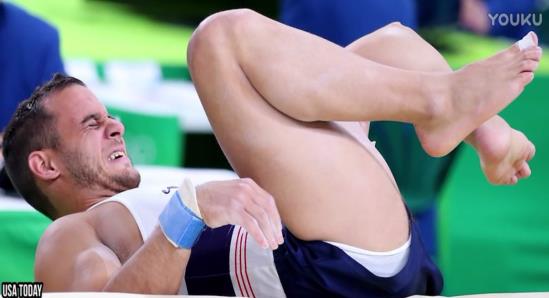 Some accidents 
in Rio
Why they are in pain?
It's dangerous to play sports. Please be careful.
broke
Because they          (break)their legs and arms.
/They have               (break) legs and arms.
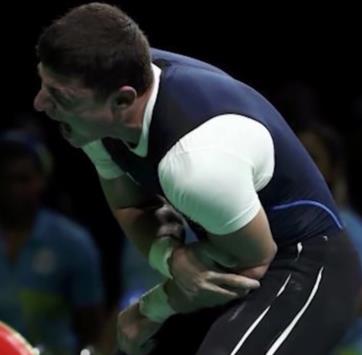 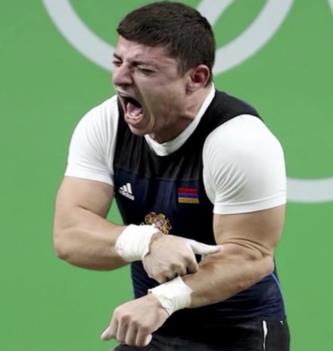 broken
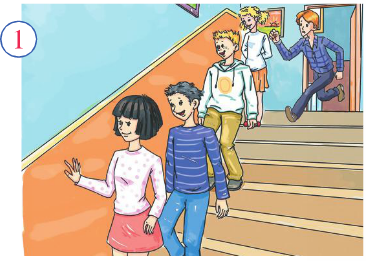 What's the boy doing?
stairs
What could happen to him?
He is running down the            .
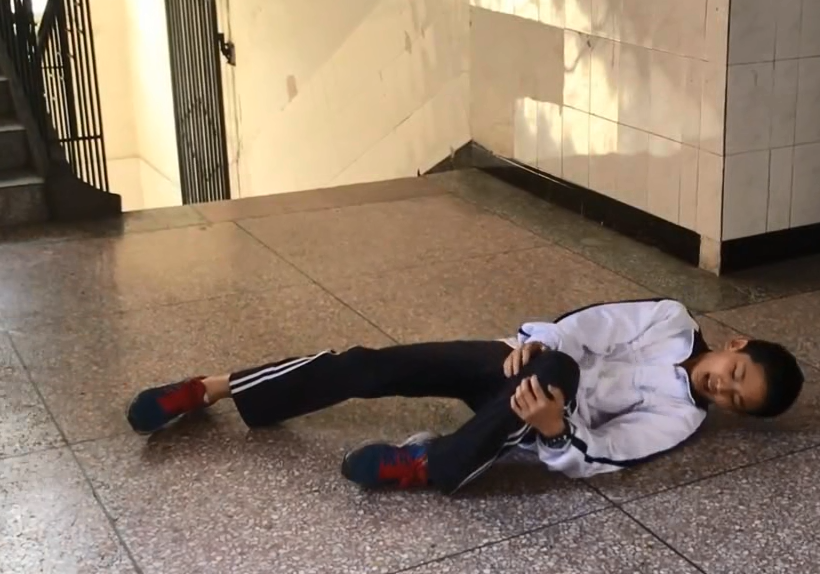 What happened to him?
Where is the boy lying?
He fell down the stairs.
He is lying at the          of the stairs.
It's dangerous to run down the stairs.
bottom
We may meet different accidents in our life.
I             my glass              .
lifted                    up
dropped
Then, I                 it on the ground because of my carelessness.
So, I           my glass, and there was some            glass
on the ground.
broke
broken
We'd better not pick up the broken glass, because it could cut our hands.
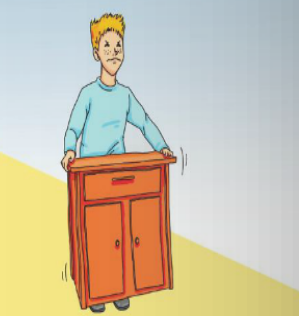 What's the boy moving?
He's moving a piece of
furniture, and it's so heavy.
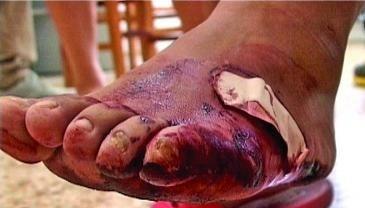 What could happen?
It could hurt his feet.
1.Listen and learn more.
Accidents often happen before you notice               them. You could             when you go down the  
                 at school. It’s quite dangerous in the kitchen at home because ________ glass or knives can cut you. And moving heavy             
                is dangerous too. You could           it and             your foot.
fall
stairs
broken
furniture
drop
hurt
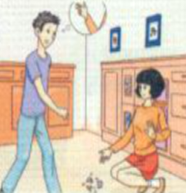 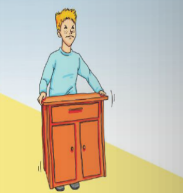 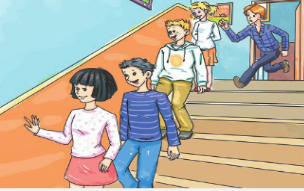 Imagine you are in those situations, if someone is hurt, what will you do to help them?
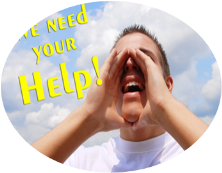 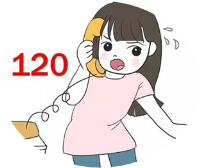 shout for help
call 120
How to help them?
give some first aid
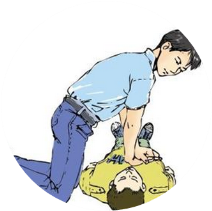 make him/her comfortable
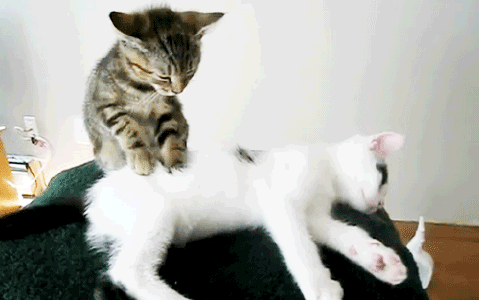 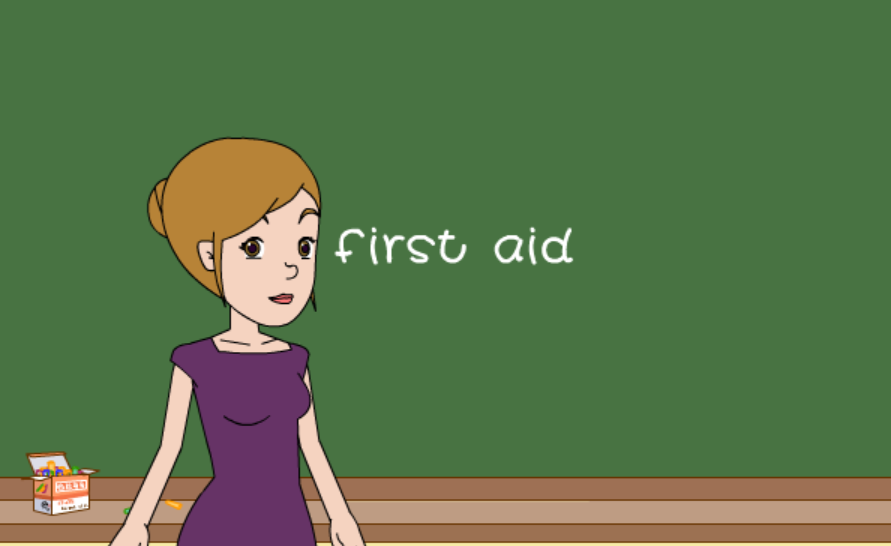 Ms.James is giving class about first aid.
1. Ask the boy what is wrong.
2. Get help.
3. Shout so the boy can hear you.
4. Move the boy to a more comfortable    	place.
5. Make sure the boy is warm.
4.Now read these first aid suggestions and decide 
if they are good ideas(√) or bad ideas(×).
If it’s wrong, please correct it!
√
√
He could have some trouble hearing you.
×
That could be harmful!
×
√
5. Read and fill.
bottom
stairs
moving
making
in       pain
ask
speaking
trouble
shout for
lift           up
harmful
cover
with
warm
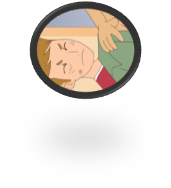 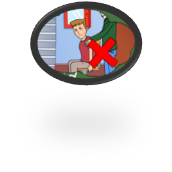 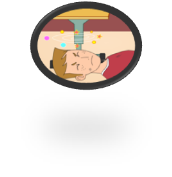 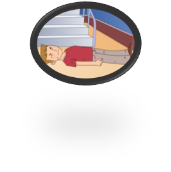 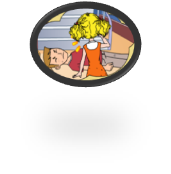 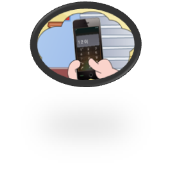 Watch and say!
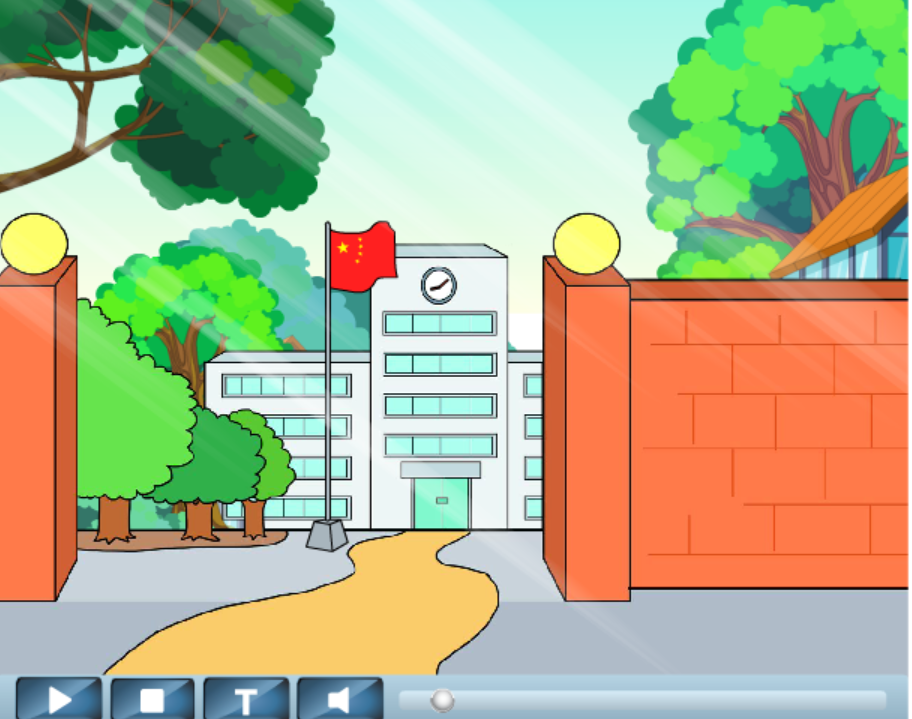 6. Retell the conversation.
lift him up,
sit him on 
the chair
lying at...,
in pain
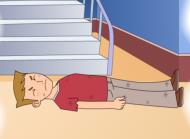 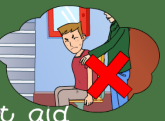 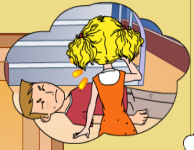 ask him,
have trouble…
be harmful to,
drop him,
hurt him
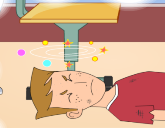 shout for…,
call…
comfortable,
cover…with
warm
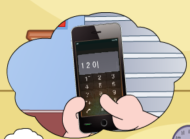 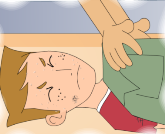 7. What can we do in these situations?
If we see someone drowning, we should…
If we are in a fire, we should…
Calm down and search for help;
Cover...with wet cloth (布料) ;
Run down stairs quickly
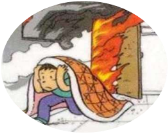 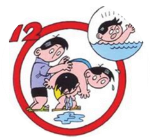 Call 120;
Shout for help;
Clean the mouth 
and nose;
Push the water out
Do CPR(人工呼吸)
If we cut our fingers, we should…
stop bleeding first.
Then, we should wash it and bind 
it up.
Finally, we can go to a doctor.
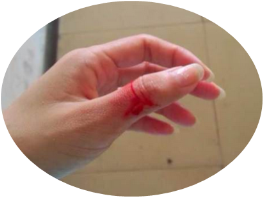 If the snake bit us, we should…
If we are in an earthquake, we should…
Call 120;
Bind up the wound(伤口);                  /wuːnd/
Wash the wound;
Try to suck the poison(毒) out.                   /ˈpɔɪzn/
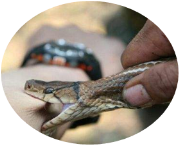 Stay in a safe place
Cover your head
with...
Try not to run
...
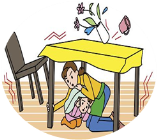 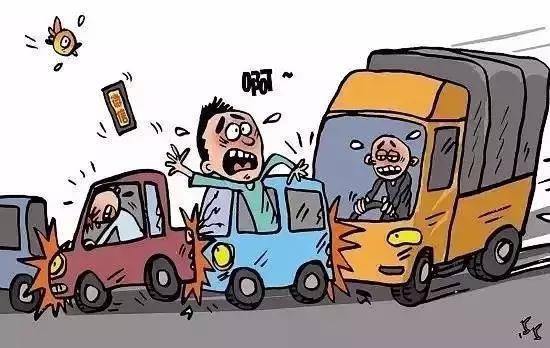 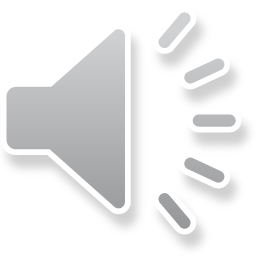 Hundreds of people died from car accidents every day!
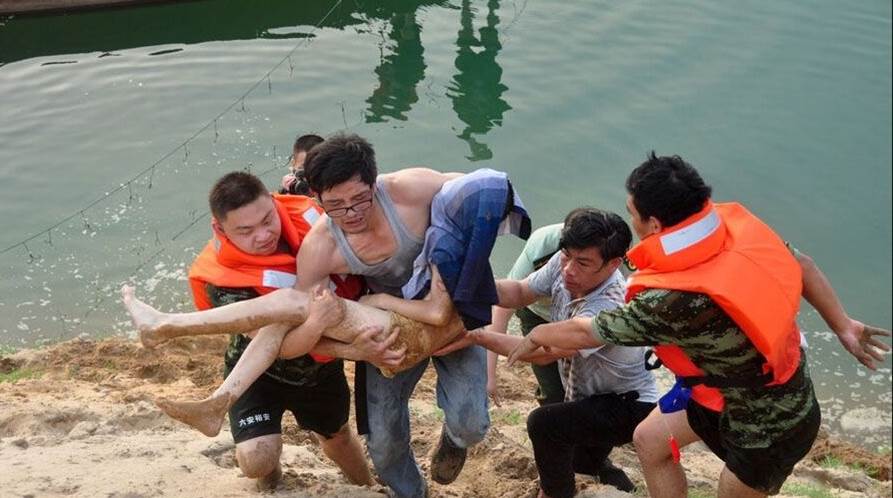 Thousands of children drowned every year!
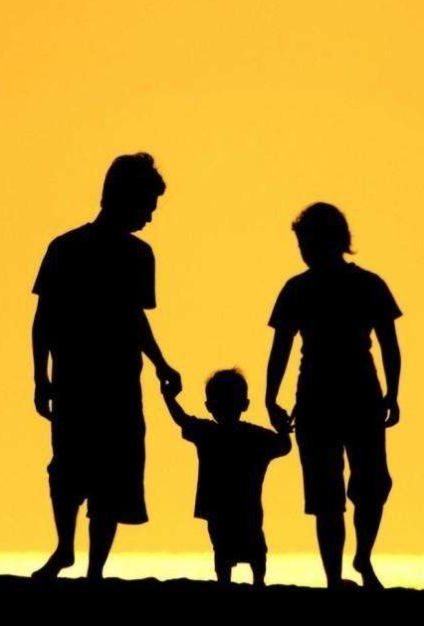 Our parents gave the life 
to us!
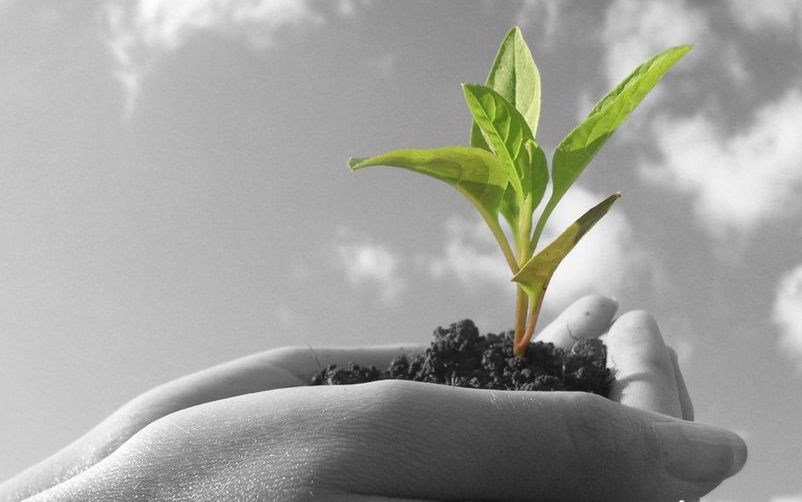 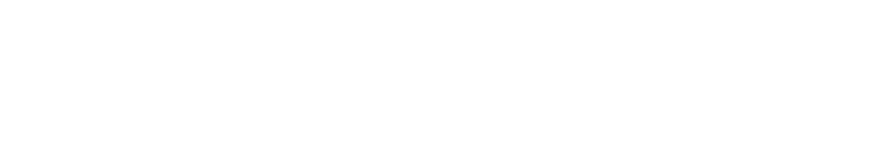 Life is so frigile!
Cherish our life and keep growing!
Homework
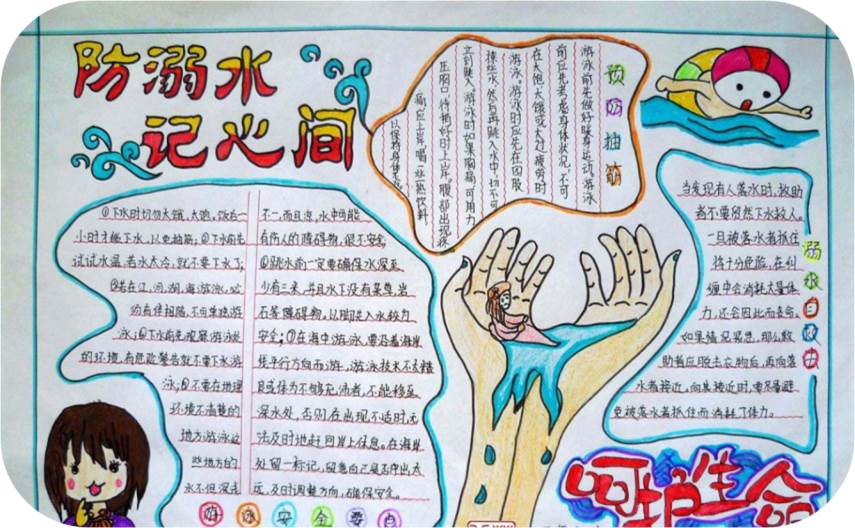 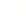